به نام خدا
نظام مراقبت بيماري ديفتري
منابع
كلياتي درباره پيشگيري و درمان با واكسن و سرم (دكتر حسين مير شمسي)
اپيدميولوژي و كنترل بيماريهاي شايع در ايران( دكتر فريدون عزيزي، دكتر حسين حاتمي،دكتر محسن جانقرباني)
راهنماي بررسي و مبارزه با بيماري ديفتري –ارديبهشت 1377  (مركز مديريت بيماريها)
دستورالعمل نمونه گيري و ارسال نمونه ديفتري (انستيتو پاستور)
تاريخچه
ديفتري يا خناق به عنوان دشمن ديرباز كودكان مطرح بوده و معمولا“ در سنين زير 15 سال ديده مي شد.                        
در كشور ما واكسيناسيون وسيع و بي سابقه از سال 1332 آغاز شد.
چاره جويي براي مبارزه با ديفتري از قرن هيجدهم در اروپا آغاز شده و در اواخر قرن نوزدهم به ثمر رسيده است.
جرج واشينگتن در سال 1796 از بيماري ديفتري در گذشت.
كودك 4 ساله ناپلئون بناپارت در سال 1807 از ديفتري يا كروپ درگذشت.
در سال 1826 برتولو (برتونو)پزشك فرانسوي ، گلودرد مسري به نام ديفتريت را با تراكئوتومي و برداشتن غشاء كاذب درمان كرد.
روش درمان قطعي با سرم بعد از كشف عامل بيماري در سال 1883(توسط لوفلر و كلبس )
 زهر ديفتري در سال 1888(رو و ويرسن)
در سال 1890دو تن از شاگردان كخ ، بهرينگ و كيتازاتو خاصيت خنثي كردن زهر (تزريق كمي سم به سرم حيوان)
در شب ولادت مسيح در سال 1891 در يكي از بيمارستانهاي برلن دختري كه مبتلا به ديفتري بود فقط با تزريق سرم ضد ديفتري درمان شد. 
در سال 1922 پروفسوررامون(دامپزشك فرانسوي و رئيس انستيتوپاستورپاريس) : روش اندازه گيري زهر و ضدزهر رابدون توسل به حيوان آزمايشگاهي كشف كرد. و با روشهاي آزمايشگاهي زهر ديفتري را خنثي و آنتي توكسين امروزي را معرفي كرد.
اپيدميولوژي
عامل بيماري : كورينه باكتريوم ديفتريه  ( باسيل لوفلر)
محل باكتري : معمولا“ بيني – حلق – حنجره است اما پوست ، ملتحمه ، گوش، دستگاه ژنيتال و قسمتهاي ديگر بدن  
باسيل ها به طور موضعي تكثير شده و اگزو توكسين قوي آزاد مي نمايد كه باعث ايجاد غشاء كاذب و احتقان بافتهاي اطراف و بزرگي غدد لنفاوي موضعي مي گردد.
دوره كمون:2 -5  روز
سير طبيعي : گرچه ديفتري مي تواند داراي اشكال وخيم و كشنده باشد ولي در بيشتر كودكاني كه در معرض آلودگي قرار مي گيرند دچار علائم باليني نمي شوند. اما در موارد داراي علائم باليني با طي دوره كمون يك هفته اي بيماري با چهره هايي مثل گرفتاري لوزه ها، حلق، حنجره يا لارنگوتراكئال، پوست، بيني، ملتحمه چشم و دستگاه ژنيتال خودنمايي مي كند .
ديفتري حفره هاي بيني (توكسين ازمخاط بيني يا جذب نمي شود يا به مقدار ناچيزي جذب مي گردد – قابليت سرايت ديفتري بيني بسيار زياد مي باشد.)
ديفتري لوزه ها (در عرض هفته سوم شروع بيماري عارضه فلج كام مي دهد.)
ديفتري نازوفارنژيال (توكسين از مخاط اين ناحيه به آساني جذب خون مي شود. شروع حاد-عوارض وخيم)
ديفتري حنجره ها (جذب توكسين ناچيزاست در صورتي كه انسداد راه تنفسي برطرف شود به سرعت بهبود مي يابد. عوارض: ميوكارديت)
اگر چه شدت بيماري طيف وسيعي دارد ولي در شيرخواران و كودكان خردسال معمولاً شديد است و ميزان كشندگي آن بين 5% - 2% گزارش شده است .اشكال خفيف عفونت «Subclinical» شايع است و در افراد واكسينه نشده و يا افرادي كه واكسيناسيون ناقص دارند و سطح بهداشت آنها پائين است و در كسانيكه در كشورهاي گرمسيري سكونت دارند ممكن است ديفتري جلدي نيز ديده شود .
پيش آگهي : به ويرولانس عامل مولد( توانايي هر عامل عفوني در ايجاد بيماري؛ ويرولانس يك ميكروارگانيسم (نظير ويروس يا باكتري) اندازه شدت بيماري است كه آن عامل قابليت ايجادآن رادارد.)
– محل وسعت غشاي ديفتري – وضعيت ايمني بيمار –زمان شروع اقدام درماني – كفايت اقدامات پرستاري – سويه ديفتري( نوع گراويس پيش آگهي بدتري)
درصورتي كه اقدامات درماني از همان روز اول بيماري شروع شود ميزان مرگ به كمتر از 1 درصد كاهش مي يابد. در حالي كه كه اگر درمان تا روز 4 به تأخير بيافتد ميزان مرگ 20 برابر افزايش مي يابد.
 مبتلايان به بيماري اگر جان سالم به در ببرند در نيمي از موارد در مقابل بيماري ايمني اي را كسب مي كنند كه به مدت حداقل يك سال ادامه خواهد يافت . به هر حال لازم است پس از بهبود از بيماري واكسيناسيون صورت گيرد.
روند زماني: در مناطق گرمسير و نيمه گرمسيري: عفونت پوست 
ميزان بروز بيماري در فصول پاييز و زمستان به اوج
80 در صد موارد در كودكان كمتر از 15 سال غير ايمن 

سن – جنس – شغل و موقعيت اجتماعي:
 در مناطق بومي در سنين پايين
ارتباطي با جنس معمولا“ ندارد.
در همه گيري كشورهاي تازه استقلال يافته : در بزرگسالان  علت؟
تاثير عوامل مساعدكننده:
 عدم واكسيناسيون – فاصله با واكسن هاي قبلي – كاهش سطح ايمني كل افراد جامعه
حساسيت و مقاومت در مقابل بيماري: 
نوزادان: متولد شده از مادران ايمن، ايمني انفعالي از مادر تا 6 ماهگي (در غير اين صورت حساسيت عموميت دارد.از طريق حملات باليني و عفونتهاي پوستي، عفونتهاي غير آشكار يا در اثر واكسيناسيون با دو دوز از توكسوئيد بفاصله حداقل 4 هفته مصونيت ايجاد مي شود .)

بهبود بعد از ابتلا : ايمني كوتاه 
ايمني توده جمعيت: تأثير عميقي در الگوي انتقال و حالت حاملي كورينه باكتريوم ديفتريه مي گذارد.( خاصيت زهرزايي باكتري در بين جمعيت ايمن شده كاهش مي يابد.و سويه هاي مولد توكسين كمتري در بين آنها يافت مي شود.)
منابع – مخازن : تنها مخزن انسان
گربه و ساير حيوانات به ندرت باعث انتقال ميكروب به انسان مي شوند. كورينه باكتريوم هاي موجود در بدن حيوان در بيشتر موارد كورينه باكتريوم ديفتريه نمي باشند .كورينه باكتريوم ديفتريه در محل  پستان گاو ها يافته اند اما مشخص شد اين ارگانيسم ها از طريق زخم هاي موجود برروي دستان افراد شيردوشي كه در تماس با گاوها بودند منتقل شده است . اين ارگانيسم از گاوهاي فاقد ماستيت هم جدا شده است. (باسيل ديفتري طي پاستوريزاسيون شير كشته مي شود.)
راههاي انتقال: آئروسل هاي آلوده – ديگر ترشحات دستگاه تنفس- تماس با زخم هاي آلوده – تماس با وسايل آْلوده – خوردن شيرآلوده – عفونت حيوان ها به خصوص گاوها
جهت انتقال كورينه باكتريوم ديفتريه از فردي به فرد ديگر بايد تماس نزديكي بين آنها وجود داشته باشد.(مثل تماس خانوادگي يا كلاس درس – در آسايشگاه تماس حدود 24 ساعت، انتقال سريع عفونت )
حامل هاي ديفتري: افرادي كه يكي از سويه هاي مولد توكسين كورينه باكتريوم ديفتريه را در نازو فارنكس يا پوست خود حمل مي نمايند. به طور معمول تشخيص داده نمي شوند مگر در بررسي هاي اتفاقي
:قابليت سرايت بيماري : معمولا“در بيماران درمان نشده قابليت سرايت بيماري به مدت 3-2 هفته است وليكن در بيماراني كه با آنتي بيوتيك درمان مي شوند اين دوره واگيري كوتاه مي شود .
ديفتري از نظر واگيري بيماري متوسطي است بخصوص در موارد تماس خيلي نزديك ميزان حمله گزارش شده بين 10% -30% است احتمال انتقال بيماري در بين افراد خانوار، مدارس، بيمارستانها و مناطق پر ازدحام در حال افزايش است.
دوره قابليت سرايت ديفتري تا زماني كه باسيل زهرزا در محل بروز عفونت وجود داشته باشد ادامه مي يابد.اين زمان معمولا“2 هفته و ندرتا“4 هفته در موارد نادر حاملهاي مزمن تا 6 ماه باكتري را دفع مي كنند.
علائم بيماري شبيه ساير آنژين هاست اما مي تواند به قلب و دستگاه عصبي مركزي آسيب رسانده و به آهستگي با ايجاد خفگي به مرگ بيانجامد. 
ميزان كشندگي : 10-5 درصد(علي رغم درمان)
بيماران درمان نشده بين 2 تا 3 هفته بيماري را به ديگران منتقل مي كنند. 
 درمان با آنتي بيوتيك معمولا“ بيماران را ظرف 24 ساعت از ميكروب پاك مي كند.
كودكان و بالغين واكسينه نشده ممكن است مكررا“ به اين بيماري آلوده شوند.
پراكندگي جغرافيايي
ديفتري در حال حاضر در همه نقاط جهان وجود دارد در كشورهائي كه پوشش ايمنسازي بالايي دارند . بندرت اتفاق مي افتد ولي در گروههاي واكسينه نشده ممكن است هنوز طغيان Out break اتفاق بيفتد.طغيان بطور اصلي به فاميل بلافصل محدود مي شود ولي به مدارس و سربازخانه ها و ساير گروههاي اجتماعي گسترش پيدا مي كند .

ديفتري در اكثر كشورهاي در حال توسعه اي كه جمعيت هاي غيره واكسينه دارند بصورت آندميك است هر 3-2 سال طغيان اتفاق مي افتد ولي هر چه سطح ايمني افزايش يافته است طول دوره هاي بين اپيدمي نيز افزايش يافته است .طول دوره هاي اين طغيان بر اساس اندازه جمعيت و تراكم آن و سطح ايمني متغير است.
بدين ترتيب كه در شهرهاي بزرگ بطور شايع طغيان هائي كه 2-3 ماه ادامه پيدا كرده اند.در آب و هواي معتدل ديفتري در اواخر زمستان و اوايل بهار اتفاق مي افتد وليكن در مناطق گرمسير روند فصلي كمتر آشكار است در برخي از كشورها ديفتري بطور عمده بيماري كودكان زير 5 سال است. وليكن اگر پوشش ايمنسازي بالا باشد آن وقت احتمالاً اكثريت موارد در گروههاي سني بالا نيز اتفاق مي افتد در چندين طغيان اخير نسبت بيشتري از موارد بيماري مربوط به جنس مرد گزارش شده است. اين امر ممكن است نشان دهنده تلاش درگزارش دهي بوده و يا حاكي از آن باشد كه در آن جوامع مردان در خطر بيشتري هستند .
پيشگيري و كنترل
پيشگيري اوليه: واكسيناسيون 

پيشگيري ثانويه: درمان مبتلايان (سرم + پادزيست)

پيشگيري ثالثيه: درمان و اصلاح عوارض: انسداد راه تنفس- ميوكارديت – پلي نوريت- پنوموني – نارسايي كليه – آنسفاليت – باكتريمي يا آندوكارديت
علائم باليني
كودكان بزرگتر از گلو درد و تب شكايت مي كنند در معاينه التهاب متوسطي در حلق ديده مي شود و معمولاً ترشح التهابي گلو يا لوزه (غشاء كاذب) وجود دارد كه ممكن است غير متقارن بوده و تا پشت لوزه ها را هم بگيرد.

غشاء ممكن است همچنين نازوفارنكس و يا حنجره را نيز فرا گيرد .

بيماري با تب خفيف و بزرگ شدن غدد لنفاوي در گردن همراه است كه در موارد شديد دردناك بيمار معمولاً ظاهري مسموم دارد .تورم گردن در اثر التهاب غدد لنفاوي ناحيه اي ممكن است اتفاق بيفتد (ديفتري نوع گردن گاوي) در اواخر دوره بيماري، فلج حركتي و ميوكارديت ممكن است ايجاد شود بيماري 10 تا 20 روز ممكن است ادامه يابد.
Diphtheria membrane: Fibrin, tissue, bacterial cells
Pseudo membrane
‘Bull Neck’
Skin Lesions
تشخيص افتراقي:
گاه تشخيص موارد ديفتري كار ساده اي نيست وطغيان موارد گلودردها ناشي از استرپتوكك گروه A ممكن است با ديفتري اشتباه شود واز طرفي موارد كشنده اي از ديفتري گزارش شده كه با استرپتوكك بتاهموليتيك گروه A همراه بوده است .
عفونتهاي ويروسي بدون غشاء التهابات باكتريال ناي
 آنژين لودويك (يك بيماري عفوني(سلوليت) مربوط به فضاي زير فك تحتاني و زير زبان مي باشد(كف دهان) كه بدليل تورم مي تواند باعث خفگي گردد. اين بيماري معمولا بعد از عفونت يك ريشه دنداني مانند آبسه و جراحت هاي دهان اتفاق مي افتد )
 عفونتهاي آدنوويرال (ویروس‌های بدون غشاء دارای DNA دو رشته‌ای خطی هستند از طریق گيرنده هاي خود به سلولها  می‌چسبند و با اندوسيتوز وارد سلول‌ها می‌شوند. ژنوم آدنوویروس‌ها در كروموزوم میزبان نفوذ نمی‌کند. هرپس عامل تب خال، از آدنوو-ویروسها است.)
كانديدامنونوكلئوز ، التهاب حاد اپي گلوت، تب خال ساده، سوختگيها وخوردن مواد شيميائي سوزاننده
تعاريف
با توجه به اينكه در بسياري از موارد امكانات آزمايشگاهي ممكن است ناكافي ويا فاقد كيفيت مطلوب باشد ويا نمونه برداري بعد از آغاز درمان انجام شده باشد، لذا اين امكان هميشه وجود دارد كه حتي اگر تمامي موارد ديفتري را كشت داده باشند، تعدادي از آنها مثبت شوند، لذا بايستي با تعاريف مشخص موارد مظنون ، احتمالي و قطعي ديفتري به مراكز بهداشت شهرستان و از آن طريق به مراكز بهداشت دانشگاههاي علوم پزشكي و خدمات بهداشتي درماني نهايتاً اداره كل پيشگيري و مراقبت بيماريها گزارش گردد.
مظنون به ديفتريSuspected Diphtheria  
هر بيمار مبتلا به : 
فارنژيت حاد يا 
نازوفارنژيت حاد يا
لارنژيت حاد يا 
با غشاء چسبنده لوزه ها ،حلق و يا بيني 
به عنوان مورد مظنون به ديفتري تلقي مي شود.
ديفتري احتمالي probable Diphtheria 
مورد مظنون و هريك از موارد زير:
وجود ساير علائم كلينيكي ديفتري به تشخيص كارمند ورزيده بهداشتي
انسداد راههاي هوايي
ميوكارديت يا نوريت 6-1 هفته بعد ازآغاز بيماري
بيماري كه در ظرف 2 هفته گذشته با يك بيمار مبتلا به ديفتري در تماس بوده باشد.
وجود اپيدمي ديفتري در منطقه
مرگ 
با آزمايشات مناسب بيماريهاي مشابه (استرپتوكك ، منونوكلئوز) رد شده باشد.
ديفتري قطعي Confirmed  Diphtheria 
موارد احتمالي ديفتري و كشت مثبت كورينه باكتريوم ديفتري
جنبه هاي آزمايشگاهي
جدا كردن موفقيت آميز كورينه باكتريوم به:
-نمونه گيري مناسب با سواب
-انتقال سريع نمونه به آزمايشگاه 
-داشتن محيط مناسب
-تجربه فرد آزمايش كننده
بستگي دارد .
نمونه آزمايشگاهي از حلق و همچنين از بيني قبل از آغاز درمان بايد برداشت شود .
در نمونه برداري از حلق سواب پنبه اي بايد با فشار روي تمام غشاء نقاط سفيد يا مناطق ملتهب مالش داده شود در فشار كم بايد سواب با حركت چرخشي ماليده شود و در صورتيكه غشاء وجود دارد بايد لبه هاي آن را كنار زد و سوآب را در  زير غشاء ماليد تا كورينه باكتريوم هائي كه در عمق قرار گرفته اند برداشته شود.
براي نمونه برداري از بيني بايد سواب را از سوراخ بيني و در بيني قدامي وارد كرد و به آرامي در امتداد كف حفره بيني در زير كورنه تحتاني (منطقه استخواني مياني در بيني) كشيد تا به ديواره حلقي آن برسد.
اگر به هر گونه انسدادي برخورد كند نبايستي براي عبور از آن فشار به كار برد .
در نمونه برداري از ضايعات پوستي ابتدا بايد آنها را با سرم فيزيولوژي شستشو داده و كروتها را تميز و سواب را كاملاً وارد ضايعات نموده و نمونه برداري كرد، بعد از نمونه برداري ، نمونه ها را بايد هر چه زودتر به آزمايشگاه فرستاد،اگر تلقيح فوري نمونه برداشته شده بداخل محيط كشت مخصوص ممكن نيست بايد سواب را در داخل محيط حامل قرار داد محيط كامل مناسب محيط AMIESيا CARY BLAIR پيشنهاد مي گردد.
اگر در 24 ساعت اول انتقال از محيط ترانسپورت به محيط كشت صورت گيرد از قدرت كورينه باكتريوم كاسته نخواهد شد ولي پس از آن به تدريج از قدرت تكثير آن كاسته مي شود. در جاهائي كه زمان انتقال بيش از 24 ساعت به طول مي انجامد بايد از محيط انتقال ژل سليكا استفاده نمود. 
 
چنانچه امكان ارسال نمونه در همان روز نباشد محيطهاي ترانسپورت حاوي نمونه را بايد در يخچال در 4 درجه سانتي گراد قرار داد .
نمونه گيري از طريق پزشك مربوطه صورت مي گيرد
 آماده كردن بيمار با توضيح در خصوص نمونه گيري
 كامل كردن فرم بررسي
 آماده كردن دستكش و ماسک و لوله آزمایش، دو عدد لام و دو عدد سواب 
استفاده از آبسلانگ چوبی استریل جهت پایین نگه داشتن زبان در حین نمونه گیری
 محيط كشت ترانسپورت دیفتری Amies (به صورت در بسته تا دو ماه در یخچال می توان نگه داشت)
 ( به ازاي هر بيمار 3 محيط ترانسپورت ، 6 سواب استریل و فرم مشخصات بيمار داده مي شود.)
موضع نمونه گیری
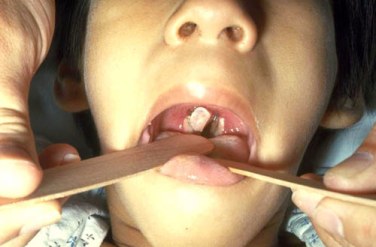 الف- نمونه گیری از بینی : 
بوسیله 2 سواب پنبه ای نمونه از بینی گرفته شده، یکی از آن دو
 را روی ترانسپورت دیفتری برده و سواپ دوم را روی 1 لام کشیده 
تا اسمیر مناسب جهت رنگ آمیزی آلبرت تهیه شود.
ب- نمونه گیری ازگلو: 
بوسیله 2 سواپ پنبه ای نمونه از گلو گرفته شده، یکی از آن دو را روی ترانسپورت دیفتری برده و سواپ دوم را روی 2 لام کشیده تا اسمیر مناسب جهت رنگ آمیزی گرم و آلبرت تهیه شود.
ج- نمونه گیری ازغشای کاذب: 
بوسیله 2 سواب پنبه ای نمونه از غشای کاذب گرفته شود (غشای کاذب را بلند کرده از زیر غشای کاذب نمونه گیری می کنیم)،یکی از آن دو را روی ترانسپورت دیفتری برده و سواب دوم را روی 2 لام کشیده تا اسمیر مناسب جهت رنگ آمیزی گرم و آلبرت تهیه شود.
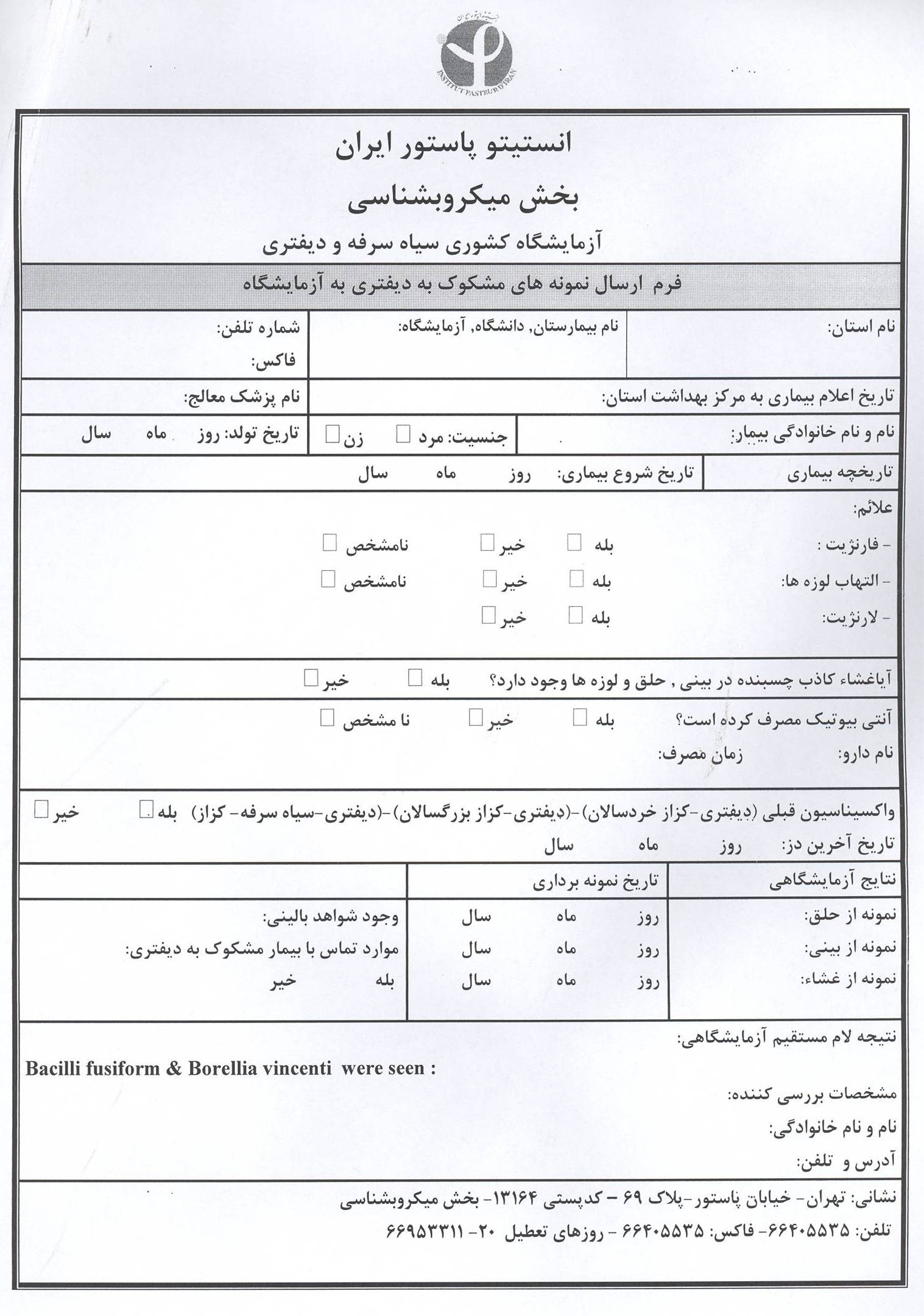 نمونه  فرم مشخصات بيمار
تائيد تشخيص
آزمايشگاهي
مراقبت و درمان
برداشت نمونه جهت كشت: 
كليه آنژينهاي چركي مشكوك به ديفتري بايد از نظر وجود كورينه باكتريوم ديفتري مورد آزمايش قرار گيرند و از افراد مشكوك نمونه برداري گلو وحلق و بيني انجام گردد وكشت داده شود در صورتيكه علائم باليني مثبت بوده و انجام كشت مقدور نباشد ضمن برداشت نمونه و نگهداري آن در محيط نگهدارنده و ارسال براي آزمايشگاه رده بالاتر بيمار بايد مثبت تلقي شده و تحت درمان قرار گيرد و در مورد اطرافيان نيز موازين پيشگيري انجام شود و مشخصات بيمار سريعاً توسط مركز بهداشت شهرستان به مركز بهداشت دانشگاه علوم پزشكي و خدمات بهداشتي درماني وسپس توسط دانشگاه در همان روز بصورت فاكس يا تلفني به اداره كل پيشگيري و مراقبت بيماريها اعلام گردد .
بيمار مشكوك به ديفتري بايد بلافاصله بستري و جدا سازي شود و لااقل تا 14 روز پس از شروع درمان هيچگونه ملاقاتي با وي بدون رعايت موازين حفاظتي انجام نگيرد .
ارسال نمونه به آزمايشگاه رفرانس
انجام تست حساسيت به سم (روش سردكا) 
1-آنتي توكسين: آنتي توكسين ديفتري از نوع سرم اسبي است.
 ميزان تجويز آنتي توكسين بسته به شدت بيماري - طول مدت علائم و وزن بيمار و محل بيماري از 20 هزار تا 100 هزار واحد بين المللي متفاوت است.
ويالهاي مورد استفاده در ايران ده هزار واحدي و به حجم cc5 مي باشد.
دوز آنتي توكسين با وزن تغيير نمي كند. 
پس از انجام تست حساسيت بدون اينكه منتظر جواب آزمايشگاه باشيم مقدار مورد نظر با تزريق يك دوز داخل عضله تزريق مي گردد در موارد شديد نيم دوز را داخل عضلاني و نيم دوز ديگر را داخل وريدي تزريق مي كنيم .
مشكلات درمان با آنتي توكسين: 
هر چند كه در زمان حاضر با تصفيه سرم اسبي و گرفتن آلبومينهاي آن ، عكس العمل هاي آلرژيك كمتر شده ولي هنوز امكان بروز آنها وجود دارد لذا هميشه قبل از تزريق سرم حيواني بايد در مورد سابقه تزريق قبلي و سابقه حساسيت در بيمار و نزديكان او سئوال و بررسي شود .
روش تست آنتي توكسين (روش سردكا): آنتي توكسين رقيق شده را به ترتيبي كه در جدول آمده است و به فواصل 15 دقيقه به كار برده و اگر واكنشي پيدا نشود تزريقات باقيمانده را تا آخر ادامه مي دهيم .
تزريق اول: 0/05ميلي ليتر از محلول يك بيستم رقيق شده آنتي توكسين زير جلد 
تزريق دوم: 0/05ميلي ليتر از محلول يك دهم رقيق شده آنتي توكسين زير جلد 
تزريق سوم: 0/1 ميلي ليتر از محلول رقيق نشده آنتي توكسين در عضله 
تزريق چهارم: 0/2ميلي ليتر از محلول رقيق نشده آنتي توكسين در عضله 
تزريق پنجم : 0/5ميلي ليتر از محلول رقيق نشده آنتي توكسين در عضله 
تزريق ششم: 0/1ميلي ليتر از محلول رقيق نشده آنتي توكسين آهسته در وريد 
تزريق هفتم: مقدار لازم از سرم ضد ديفتري آهسته در وريد تزريق مي گردد در حاليكه سرنگ حاوي آدرنالين و كورتن بايد دسترس باشد.تمامي آنتي توكسين مورد نياز را به 100-200 ميلي ليتر سرم نمكي اضافه و در طي 30 دقيقه از راه وريد تزريق مي گردد.
آنتي بيوتيك: 
اگر بيماري ديفتري مظنون باشد آنتي توكسين( فقط آنتي توكسين اسبي در دسترس است) بايد بلافاصله پس از برداشت نمونه براي كشت و بدون انتظار دريافت آزمايشگاه و پس از مراعات تست حساسيت يك دوز واحد 20000 واحد تا 100000 واحد از طريق داخل عضلاني بسته به مدت علائم ، محل ضايعه و شدت بيماري داده شود.تزريق داخل عضلاني معمولاً كفايت مي كند در عفونت هاي شديد ، هم IM و هم IV هر دو تجويز مي شوند. اريترومايسين وپني سيلين هر دو مؤثرند كه پس از كشت گرفتن تجويز مي شوند ولي هيچ كدام نمي تواند جانشين آنتي توكسين گردد.
توجه: آنتي بيوتيكها به هيچ وجه جايگزين ضد سم نمي باشد. آنتي بيوتيك ها ممكن است دوره درمان را تغيير ندهند و در عين حال عوارض ديررس آنها اتفاق بيفتد .
اقدامات لازم در مورد بيمار:
الف- بستري نمودن بيمار در نزديكترين مركز بهداشتي در صورت داشتن محلي براي بستري بيماران مبتلا به بيماريهاي واگير 
ب-اگر بيمارستان يا مراقبتهاي ويژه ديگر در دسترس نيست بيمار را بايستي در منزل بستري نمود و هيچ ملاقات كننده اي نبايد اجازه داشته باشد در حدود 14 روز پس از شروع درمان با او ملاقات كند .
توجه:   تراكئوتومي در ديفتري حنجره و ديفتري وسيع حلق مي تواند ناجي زندگي باشد .
پ- گزارش فوري به مركز بهداشت شهرستان 
ت- جداسازي: جداسازي كامل ديفتري حلق ، جداسازي موارد تماس ديفتري پوستي تا گرفتن دو كشت منفي از گلو و بيني (ضايعات پوست) به فاصله 24 ساعت و 24 ساعت پس از درمان با داروهاي ضد ميكروبي در صورت فراهم نبودن امكانات كشت جداسازي بايد تا خاتمه يك دوره درمان آنتي بيوتيك انجام شود . 
ث- ضد عفوني: تمام وسايلي كه به بيمار آلوده شده است بايد ضد عفوني شود. 
ج- قرنطينه: موارد تماس بالغيني كه به اقتضاي شغل با مواد غذايي بويژه شير سر و كار دارند و يا با كودكان واكسينه نشده تماس نزديك دارند بايد تا زماني كه بطور آزمايشگاهي حامل نبودن آنها ثابت نشده است از كار خود منع شوند.
اقدامات لازم در موارد تماس:
مورد تماس خانگي كسي است كه با بيمار در دوره آلودگي بيمار تماس رودر رو داشته و عضوي از خانواده بلافصل يا وابسته او باشد .
اقدامات  لازم در موارد تماس عبارتند از:‌
1-از همه موارد تماس نزديك بايد نمونه گرفته و كشت داده شود و به مدت 7 روز تحت مراقبت قرار گيرند. 
2-اگر كشت مثبت بود نمونه ديگر آن جهت تائيد تشخيص به آزمايشگاه رفرانس واقع در دانشكده بهداشت ارسال  گردد .
3-اگر كشت مثبت بود بايد تحت درمان با آنتي بيوتيك قرار گيرند و چنانچه با مواد غذايي سر و كار دارند و يا با دانش آموزان ارتباط دارند بايد از كار آنها يا حضورشان در مدرسه جلوگيري شود تا كشت آنها منفي شده ودليلي بر ناقل بودن نداشته باشند در صورت وجود بيماري در پادگانها بايد توجه مخصوص به اين منطقه نمود . 
4-به موارد تماس كه قبلاً واكسينه شده اند بايد يك دوز (DT.Td) ياد آور تزريق شود. 
5-موارد تماس كه قبلاً واكسينه نشده اند بايد مورد واكسيناسيون قرار گيرند (با DPT.DT.Td  بر حسب سن).
6-درمان اختصاصي براي موارد تماس كه حامل سالم هستند عبارتند از:‌
در بالغين:
 اريترومايسين 1 گرم در روز از راه دهان به مدت 7 روز 
يا پني سيلين پروكائين روزانه 000/600 تا دو ميليون به مدت ده روز 
يا بنزاتين پني سيلين 2/1 ميليون واحد 
در كودكان :
‌اريترومايسين 40 ميلي گرم براي هر كيلو گرم وزن به مدت 7 روز 
يا پروكائين پني سيلين 300000واحد براي كمتر از 10 كيلو و 600000 واحد بيش از ده كيلو گرم 
يا بنزاتين پني سيلين 600000 واحد كمتر از 27 كيلو گرم وزن بيشتر از 27 كيلوگرم ، 2/1  ميليون واحد 
توجه: تقريباً 90% از حاملين بعد از يك دوره درمان داراي كشت منفي هستند .
حساسيت و مصونيت : نوزاداني كه از مادران مصون شده متولد مي شوند احتمالاً  به مدت 5  ماه در مقابل بيماري محافظت مي شوند در غير اين صورت حساسيت عموميت دارد.از طريق حملات باليني و عفونتهاي پوستي، عفونتهاي غير آشكار يا در اثر واكسيناسيون با دو دوز از توكسوئيد بفاصله حداقل 4 هفته مصونيت ايجاد مي شود .
چند بررسي در كشورهاي در حال توسعه نشان داده است كه بيش از 80% كودكان تا سن ده سالگي چه از طريق ابتلاي به بيماري آشكار و چه از طريق آلودگي غير آشكار مصونيت يافته اند.مطالعات در مورد دوره مصونيت ديفتري بعد از ايمنسازي نشان مي دهد بعد از ايمنسازي ابتدايي ايمني حداقل بمدت ده سال طول مي كشد . 
توجه :  نسبت پوستي قبلاً براي تعيين موارد حساس به كار برده مي شد و ليكن امروزه روش مستقيم اندازه گيري عيار آنتي توكسين سرم جايگزين آن شده است.
طغيان
ديفتري چرا دوباره درروسيه و اوكراين  پيدا شد؟
ضعف موازين پيشگيري 
غفلت در ايمنسازي كودكان 
در سال 1990 در كشورهاي نو استقلال شوروي سابق از هر سه كودك فقط 2 كودك واكسينه شده بودند و بسياري از بالغين مصونيت كافي نداشتند.
مهاجرت هاي وسيع مردم پس از فروپاشي اتحاد شوروي همزمان با آغاز مشكلات اقتصادي فدراسيون روسيه و ساير جمهوري هاي نو استقلال به انتشار بيماري در سراسر اتحاد شوروي سابق كمك كرد. 
تأخير يا عدم اجراي تدابير هماهنگ و تهاجمي ضد همه گيري (مانند ايمنسازي همگاني)
درساير كشورها به علت انهدام و مراكز بهداشت عمومي پزشكان وساير پرسنل روش هاي درمان مناسب را نمي دانستند و نيازمندي هاي پزشكي به ويژه واكسن با كمبود جدي مواجه شده بود .
چرا بايد نگران اين همه گيري بود؟
در 1994 بيش از 47000 نفر در كشورهاي نو استقلال شوروي سابق به اين بيماري مبتلا شدند كه در مقايسه با 1993 ، 25% فزوني داشته است.
همه گيري مي تواند وضعيت نابسامان اقتصادي، اجتماعي اين كشورها را آشفته تر كند.ضايعه اقتصادي اين بيماري در سال 1994 نزديك به يك ميليون نفر روز كار بوده است.
اپيدمي بيماري به پشت مرزهاي شوروي سابق كشيده شده است .در سالهاي 1993 و 1994 چندين مورد وارده در ساير كشورهاي اروپائي ديده شد در فنلاند كشوري كه 30 سال تمام براي اين بيماري گزارش صفر داده بود .4 مورد وارده كشف شد كه 3 مورد آنها از نظر همه گير شناسي به مواردي در فدراسيون روسيه ارتباط داشتند بودند .
آلمان 6 مورد گزارش داد كه همه آنها وارده بودند و يك نفر آنها نيز به مرگ منجر شد در نروژ يك نفر پس از شركت در يك مسابقه بين المللي دچار اين بيماري شد .
لهستان 10 مورد گزارش داد 5 مورد در مردان 26-22 ساله اي كه در تماس با افرادي از اوكراين و بلا روسي بودند اتفاق افتاد.
در ايالات متحده آمريكا در 2 مورد از شهروندان آمريكايي كه به تازگي از جمهوري هاي شوروي سابق آمده بودند مشاهده شد .
در 1995 بيماري به تركيه سرايت كرد و هزاران مورد ثبت و گزارش شد .
در 1996 اپيدمي ديفتري در عراق اتفاق افتاد .
گستره اين خطر چه اندازه اي دارد؟
ديفتري ديگر يك بيماري دوره كودكي نيست.بالغين بيشتر از گذشته در معرض خطر قرار گرفته اند.بررسيهاي سرولوژيكي اخير نشان مي دهد كه 20 تا 60 درصد بالغين بالاي 25 سال در اروپاي غربي و آمريكاي شمالي بعلت فقدان ايمني كافي به اين بيماري حساس هستند.
بنا به تخمين سازمان جهاني بهداشت در سال 1995 (150000 تا 200000 ) مورد جديد در جمهوري هاي شوروي سابق اتفاق مي افتد. از اول ژانويه تا 30  آوريل سال 1995 بيشتر از 20 هزار مورد گزارش شد كه 2 برابر موارد گزارش شده مدت مشابه در سال 1994 است .
چگونه مي توان اپيدمي را مهار نمود؟
كساني كه در تماس نزديك با يك فرد مبتلا به ديفتري هستند بايد شناسائي و تحت درمان فوري با آنتي بيوتيك قرار گيرند. 

مؤثرترين روش پيشگيري ايمنسازي عمومي جمعيت ها است .

بيماري بايد بموقع تشخيص داده شده و تحت درمان مناسب قرار گيرد (درمان فوري و بستري شدن در بيمارستان براي پيشگيري از عوارض و مرگ)
براي مهار همه گيري چه اقداماتي انجام شده است؟
دولت  ها و سازمان هاي بين المللي براي كنترل اين اپيدمي مشغول فعاليت هستند.
هر كدام از دولت هاي شوروي سابق براي پيشگيري و مهار اپيدمي بر حسب استراتژي مشترك WHO و يونيسف برنامه اي تدوين كرده اند. 
(WHO) راهنماي عملياتي درمان مناسب بيماري و تشخيص آزمايشگاهي را تهيه كرده است . 
براي اجراي واكسيناسيون همگاني مقادير زيادي واكسن و لوازم پزشكي از طرف يونيسف به اين كشورها  ارسال شده است .
آزمايشگاههاي بزرگي در اروپا كه بصورت شبكه مبادله اطلاعات عمل مي نمايند تشكيل شده است. كميته ايمنسازي بين المللي براي كشورهاي نو استقلال شوروي سابق تشكيل شده است كه يكي از توصيه هاي اين كميته جذب كمكهاي مالي براي ايمنسازي همگاني است .
براي پيشگيري از اپيدمي در كشورهاي همسايه منجمله جمهوري اسلامي ايران لازم است موازين زير سريعاً به فوريت به اجرا در آيد:
1- واكسيناسيون مسافراني كه قصد عزيمت به اين كشورها را دارند 
2 - حفظ پوشش بالاي ايمني در مقابل بيماري 
3-اجراي موازين مناسب بهنگام مشاهده موارد(براي مثال ، بالا بردن آگاهي پزشكان براي درمان صحيح و تشخيص و درمان فوري موارد تماس).
4-واكسيناسيون مسافراني كه قصد عزيمت به كشورهاي نو استقلال شوروي سابق را دارند .؟
حفظ پوشش بالاي ايمني در جامعه 
هوشياري پزشكان نسبت به ديفتري به منظور تشخيص بموقع 
آموزش مجدد جامعه پزشكي در مورد درمان صحيح بيماري و موارد تماس 
مراقبت مؤثر بيماري ديفتري 
اطمينان از آمادگي آزمايشگاه ها براي تشخيص بيماري 
هنگامي كه ارزيابي اطلاعات واصله از نظام گزارش دهي بر افزايش بيش از حد انتظار تعداد موارد گزارش شده دلالت نمايد احتمالاً با همه گيري روبرو شده ايم كه بايد مورد بررسي قرار گيرد .
نخستين اقدامي كه در بررسي همه گيري بايد انجام داد تائيد تشخيص موارد گزارش  شده است .زيرا اشتباه تشخيص باعث به هدر رفتن وقت و پول و امكانات مي گردد.لذا لازم است ضمن تهيه شرح حال دقيق باليني از هر بيمار در مورد كار آزمايشگاههاي مورد استفاده نيز اطلاعات كامل جمع آوري شود .

دومين كاري كه در بررسي همه گيري انجام مي شود اطمينان از درمان كامل بيمار يا بيماران مي باشد زيرا درمان بيمار از نظر كاهش انتقال نقش بسيار مهمي را دارد .
همه گيري ( تائيد وجود همه گيري )
در صورتيكه با توجه به الگوي موجود موارد بيماري بيش از حد انتظار باشد بطوريكه مسئله همه گيري مطرح شود بايد اقدامات زير را انجام داد .
تعيين وجود همه گيري :
الف -  براي هر مورد ، اطلاعات پايه را روي يك سطر ثبت كنيد ( فرم هاي بررسي و خلاصه اطلاعات بيماري و همچنين آزمايشگاههي و موارد تماس بيماري كه براساس آخرين دستورالعمل   WHO  تنظيم شده است ضميمه مي باشد ).
توجه  :  تشخيص بيماري بايستي براساس تعاريف استاندارد كه در اين جزوء ارائه شده است .
كليه آنژينهاي مشكوك به ديفتري بايد تحت نظر قرار گرفته و مراقبت شوند و هر آنژين مشكوك بايد ضمن انجام آزمايشات لازم ، مثبت تلقي شده و كليه اقدامات درماني در مورد بيمار و اقدامات پيشگيري در مورد اطرافيان بيمار انجام گيرد.
كشف موارد جديد  :  اين مسئله اهميت دارد كه بخاطر بسپاريم نظام گزارش دهي و مراقبت جاري ممكن است براي به تصوير كشيد وضعيت بيماري از كفايت لازم برخوردار نباشد . با آنكه بيماري ديفتري در شمار بيماريهايي است كه بايد بلافاصله به مركز بهداشت شهرستان و در همان روز از طريق مركز بهداشت دانشگاه علوم پزشكي و خدمات بهداشتي درماني به اداره كل پيشگيري و مباره با بيماريها گزارش گردد ممكن است پزشكان از جمله در بخش خصوصي يا بيمارستانهاو ساير مركز بهداشتي درماني به اين امر عنايت لازم مبذول ندارند . از اين رو در جريان همه گيري بايد با مدارس ، رهبران محلي و مطب هاي خصوصي و بيمارستانها و ساير مراكز بطور فعال روزانه مراجعه نمود .
توجه  :  بر حسب دسترسي به منابع و اهداف جستجو ،  جستجو در جامعه مي تواند منجر به كشف موارد جديد شود چنين فعاليتهائي احتمالاً  شامل  :
جستجوي خانه به خانه در روستا يا ناحيه آلوده 
بررسي واحدهائي كه مجاور خانوارهاي مبتلا هستند 
ارسال پرسشنامه براي ارائه دهندگان خدمات بهداشتي 
بررسي بايگاني بيمارستان محل
مراجعه روزانه به مطب ها و كليه واحدهاي بهداشتي درماني اعم از دولتي يا خصوصي ، نظامي يا غير نظامي
-  اصل مهم تعيين وجود اپيدمي است بررسي علل افزايش بروز بيماري بايد مورد توجه قرار گيرد افزايش موارد گزارش شده ممكن است تا اندازه اي مربوط به بهبود نظام گزارش دهي يا فراهم شدن امكانات تشخيصي باشد .

يك نمودار زماني تهيه نمائيد. 
-  مقايسه تعداد موارد با چند سال گذشته در فواصل زماني مشابه و نمودارهاي زماني به تعيين وجود طغيان كمك مي كند با اين وجود روشهاي متعددي براي تعيين تعدادي كه نشانه افزايش موارد نسبت به وضعيت عادي است وجود دارد . از يك روش ساده و قابل انعطاف  مي توان استفاده كرد گزارشات قبلي موارد ديفتري در يك ناحيه معين و دوره زماني مشخص در 4-3  سال گذشته بايد بررسي شود . چنانچه تعداد موارد فعلي از هريك در آن سالهاي غير اپيدميك افزايش داشت به انجام تحقيقات بيشتر نياز مي باشد .
شناسائي گروهها و مناطق پرخطر
انتشار جغرافيائي را برحسب آدرس بيماران روي نقشه پياده كنيد و براي نشان دادن وسعت همه گيري روي نقشه از رنگهاي مختلف استفاده نمائيد. اگر نقشه هاي دقيق در اختيار نداريد از نقشه هاي تقريبي استفاده كنيد معمولاً موارد ديفتري تمايل دارند به صورت خوشه اي باشند بنابراين بهتر است كه مدارس آلوده و ساير موسسات را بر روي نقشه مشخص كنيد اين نقشه ها به شناسائي منابع بيماري كمك مي كنند . 
توجه  :  براي ارزشيابي برنامه ،  نمودار ميزانهاي حمله از نمودار فراواني در مناطق جغرافيائي يا محدوده هاي تقسيمات كشوري مناسبتر است . اين ميزانهاي غالباً  از تقسيم تعداد موارد در يك گروه سني به جمعيت حساس همان گروه سني به دست مي آيد و به اين ترتيب مي توان مقايسه بهتري بين نواحي مختلف با جمعيت متغيرانجام داد .
در يك روستا  24  مورد ديفتري بين 360  كودك زير 5  سال بروز كرده ميزان حمله عبارت است از 67%  جمعيت زير 5  سال 
  
67% = 100  *     24        ميزان حمله 
                          360
اطلاعات را براساس سن و جنس موارد ابتلاء  خلاصه كرده و تنظيم نمائيد . ابتدا تعداد موارد را جمع كرده و يك جدول به صورت ذيل تهيه كنيد .
تصميم گيري براي اجراي عمليات
در كشورهائي كه پوشش ايمنسازي واكسن DPT  پائين است انتظار مي رود كه هر چند وقت يكبار ديفتري به صورت همه گيري متناوب بروز كند اقدامات لازم براي مبارزه با همه گيري هزينه فراواني در برخواهد داشت و باعث هدر رفتن سرمايه هاي زيادي مي شود . حتي ممكن است اعتبارات مورد نياز ( هزينه هاي مبارزه ) اجراي برنامه هاي جاري ايمنسازي را به مخاطره اندازد .
ارتقاء ايمن سازي گروههاي در تماس و مراقبت و درمان بيماران امر منطقي است نياز به تلاش براي تحقيقات بيشتر بايستي مورد رسيدگي قرار گيرد . چنين تحقيقاتي بايستي براساس يكي از نيازهاي اختصاصي زير باشد :
كسب اطلاعات بيشتر در مورد اپيدميولوژي ديفتري در يك منطقه جغرافيائي معين براي ارتقاء اقدامات كنترل بيماري 
مستند كردن عوارض شديد و مرگ و مير ديفتري و تهيه اطلاعات براي جامعه و ارائه دهندگان خدمات بهداشتي
در صورت تائيد وجود طغيان بايد  :
ستادي به منظور مبارزه با همه گيري به رياست رئيس مركز بهداشت استان و با عضويت كارشناسان تشكيل شود . اين ستاد مي تواند داراي كميته هاي زير باشد :
كميته تداركات
كميته اجرائي عمليات ايمنسازي
كميته آموزش و ارتباطات 
كميته نظارت بر ارزشيابي و بازرسي
كميته امور شهرستانها
كميته اپيدميولوژي و آمار 
كميته درمان 
نظير همين ستاد در شهرستان و يا شهرستانهائي كه همه گيري در آنجام اتفاق افتاده است به رياست مدير مركز بهداشت و عضويت كارشناسان مركز بهداشت شهرستان تشكيل گردد و وظايف مبارزه با همه گيري بين كميته هاي ياد شده تقسيم شود.
در چار چوب اختيارات قانوني جمع آوري اطلاعات اپيدميولوژيكي در باره ديفتري براي ارتقاء پيشگيري و موازين كنترل ، كميته  اپيدميولوژي بايد سريعاً  گراف خطي موارد بيماري را رسم كرده و جداول گروههاي سني و جنسي و همچنين نقشه جغرافيائي موارد را تهيه نموده و كليه موارد را ضمن وارد كردن روزمره در جداول و نمودارها به مركز بهداشت دانشگاه و از آنجا به اداره كل پيشگيري و مراقبت بيماريها گزارش  نماييد .
بررسي گروههاي سني و تعيين ميزان حمله سني نشان خواهد داد كه بيماري در چه گروههايي بيشتر است . كميته فوق مسئوليت پائيدن پيگيري  موارد تماس و اقدامات ضروري در مورد آنان را نيز به عهده دارد.
اقدامات كنترل در جامعه  :
ايمن سازي  :  مصون سازي ، وسيله اصلي كنترل طغيان ديفتري در منطقه آلوده است 
 براي كسانيكه سابقه قبلي واكسيناسيون ندارند و يا فاقد كارت ايمنسازي هستند و كمتر از 6  سال  سن دارند شروع يك دوره واكسيناسيون با سه دوز واكسن ديفتري  (  DPT  )  با DT  به شرطي كه فواصل نوبتها كمتر از 4  هفته نباشد ضروري است .
در افراد  7  ساله و بالاتر از توام بزرگسالان (  Td )  استفاده مي شود در افراديكه داراي كارت واكسيناسيون باشند چنانچه واكسيناسيون آنها كامل باشد تنها يك تزريق يادآور DPT  يا DT   يا Td  بر حسب سن و چنانچه واكسيناسيون ناقص داشته باشند بايد نسبت به تكميل واكسيناسيون آنها اقدام كرد . 
تعداد و مقدار دوز بايستي به اندازه مجاز ( پيشنهاد شده )   محدود شود زيرا كه افزايش مقدار  Td   ،   DT  يا DPT   ممكن است باعث واكنشهاي شديد شود .
درمان در جامعه  :
بر حسب در دسترس بودن آنتي بيوتيكها روش هاي زير جهت درمان بيماران توصيه مي شود .
موارد تماس بالقوه بيماران در جامعه بخصوص خويشاوندان ، دوستان همكلاسيهاي آنها را شناسائي  نمايند . اگر در كمتر از 7  روز قبل تماس چهره به چهره با بيمار داشته اند آن وقت درمان پيشگيري با پني سيلين يا اريتروماسين انجام دهيد .
اگر خدمات آزمايشگاهي كافي در دسترس است از بين موارد تماس ، موارد تماس بيماري را با گرفتن سواب و انجام كشت از گلو وبيني شناسائي و با پني سيلين يا اريترومايسين  درمان نمائيد 
تامين واكسن :  اطمينان از دسترسي به مقادير متناسب واكسن براي اقدامات مبارزه اهميت دارد . مشخص كردن منابع دسترسي به واكسن و تعيين مكانيزمهائي براي اجرا اولويت دارد اگر منطقه وسيع است الزاماً  بايد براي وضعيت جغرافيائي و گروههاي جمعيتي اولويت بندي كرد . 
قرنطينه  :  موارد تماس بزرگسالان كه به علت شغلي با مواد غذائي سرو كار دارند ( بخصوص   شير )  يا به عللي در محيط هاي بسته با كودكان در تماس هستند ( معلمين )  بايستي ايزوله شوند تا اينكه براساس آزمايشات ثابت شود كه حامل نيستند .
فعاليتهاي جامعه نگر 
1-  شناسائي گروههاي حساس در مدارس ، مساجد و يا ساير گروهاي اجتماعي ديگر ( ايمن سازي اختصاصي را براي مصون كردن دانش آموزان و ساير گروههاي كه كارت معتبر واكسيناسيون ندارند انجام دهيد . 
2-  به كاركنان بهداشتي منطقه ، در مورد اپيدمي هشدار دهيد و توصيه كنيد كه آنها همه موارد مشكوك را گزارش نمايند . همه كاركنان بهداشتي بايد بطور كامل ايمنسازي شوند و هر ده سال يكبار يك نوبت توام بزرگسال ((Td   دريافت نمايند . 
3-  اپيدمي را به مردم اطلاع دهيد و به آنها توصيه كنيد كه چه كنند .
4-  پرستاران و كاركنان بخش هائي كه براي بستري كردن مبتلا يان به ديفتري اختصاص يافته است را آموزش دهيد .
جستجوي مورد ( يا موارد ) :  تعيين جايگاه بيمار و ارتباط همه گيري شناسي بين موارد بسيار اهميت دارد چنين جستجوئي  ممكن است منجر به كشف موارد ديگر شده و به برنامه ريزي عمليات مبارزه كمك نمايد اگر چه به علت وجود حاملين در مورد ديفتري اين كار ممكن است مشكل باشد .
ث -  هماهنگي عمليات كنترل طغيان  Outbreak  :  برقراري تماس مكرر با همه كاركنان درگير در طغيان حائز اهميت است بخصوص رهبران جامعه و ديگر افراد مشاركت كننده بايد از پيشرفت همه گيري و چگونگي درگير شدن با آن آگاه شوند . در جريان طغيان و پس از آن براي مقبوليت ايمنسازي ، اعزام گروههاي بررسي كننده به منظور گردآوري اطلاعات اساسي راجع به موارد ضرورت دارد علاوه بر آن تشكيل گروههاي اختصاصي ايمنسازي ممكن است لازم باشد.
نوشتن گزارش همه گيري :
بررسي علل ايجاد همه گيري  و كشف گزارش اشتباهاتي كه در طول كنترل طغيان اتفاق افتاده است . اهميت زيادي دارد اين اطلاعات براي كمك به تعيين اثر بخشي برنامه ايمنسازي و برطرف نمودن نقاط ضعف آن بسيار سودمند خواهد بود .
مثال : اگر موارد بيماري در بين مهاجرين اتفاق افتاده باشد گروه مهاجر بايد به محض ورود به منطقه واكسينه شوند . اگر تجربيات حاصل از مراقبت همه گيري توصيف گردد مي تواند در برخورد با همه گيريهاي بعدي ديفتري يا ساير بيماريهاي قابل پيشگيري به وسيله واكسن مفيد واقع شود .
يك گزارش بايد حداقل شامل قسمتهاي زير باشد  :
مقدمه ( چگونه همه گيري گزارش و مراقبت شده و غيره ) 
توصيف افزايش موارد Outbreak  
تجزيه و تحليل افزايش موارد 
روشهاي مراقبت
اقدامات كنترلي اتخاذ شده 
مشكلاتي كه در پيش رو قرار گرفته است 
نتيجه گيري و پيشنهادات
واژه ايمني در رابطه با ديفتري يك اصطلاح نسبي است و ايمني مطلق به احتمال زياد مفهومي ندارد و منفي بودن آزمون شيك نيز خود ناشي از وجود سطوح مختلفي از پادتن در بدن افراد مختلف مي باشد.هر چند عده اي نيز بر اين باورنيستند.
Diphtheria in Thailand in the 1990s
Diphtheria remains endemic in developing countries, but there are limited published data on the subject. Thailand's diphtheria surveillance data are relatively complete and may give a fuller picture of the situation in similar countries. After routine immunization began in 1977, the incidence of reported diphtheria decreased by >98% to <0.1 case per 100,000 persons annually in the 1990s. Despite infant immunization coverage of >90%, diphtheria cases were reported throughout the 1990s, primarily among children <15 years old. Outbreaks were linked to both persistent endemic circulation and to importation of toxigenic Corynebacterium diph-theriae; suboptimal immunization coverage in minority and disadvantaged groups contributed. A serologic survey found 25% of adults 20–39 years old and 14% of adolescents 10–19 years old lacked immunity to diphtheria; these data indicate an accumulation of susceptible adolescents and adults. Diphtheria remains a threat in Thailand; improvements in diphtheria control will depend on improving childhood immunization coverage in Thailand and the surrounding region
1) بررسي سيستم مراقبت 
2)بررسي پوشش واكسيناسيون (نمونه گيري خوشه اي)
3) بررسي serology (نمونه گيري تصادفي)
Reported incidence of diphtheria cases and deaths and infant immunization coverage with diphtheria toxoid—Thailand, 1968–1999. Coverage estimates for 1980–1981 are based on 1–3 provinces only. Coverage surveys were not conducted in 1997–1998; data (were not extrapolated between 96% (1996) and (97% (1999
The data show that Thailand has controlled diphtheria as a major public health problem, with a >98% drop in reported cases and a >90% drop in deaths since the 1970s. 
The decrease in the proportion of recent cases among preschool-aged children also supports the effectiveness of the infant immunization program.
persistence of cases without links to other countries indicates that endemic circulation of toxigenic C. diphtheriae continues; the multiple ribotypes found in the Burirum outbreak also support continued endemicity .
The investigations in Thailand suggest that, despite increased susceptibility to diphtheria among older age groups, sporadic cases and outbreaks continue to primarily involve young children, presumably because of very high contact rates among children and suboptimal vaccination rates in certain groups. High immunization coverage in Thailand among all groups of children, especially among underprivileged and minority populations, is needed. Additional doses for older children and adults should be considered, depending on the age distribution of future diphtheria cases
Several factors may explain persistent circulation despite high reported immunization rates:
Surveys may overestimate actual coverage) even with high coverage, many children remain unvacci-nated(
increased opportunities for cutaneous infection
lower socioeconomic status ) suboptimal nonhomogeneous immunization ratesوcutaneous infection
lower immunization rates  in nighberhood countries
Thailand's data may provide a clearer picture of the state of diphtheria control in similar rapidly developing countries
Routine immunization and economic development have greatly decreased but not eliminated diphtheria in Thailand
Residual disease is concentrated among economically disadvantaged groups, and importation from neighboring countries continues.